Types and Explanations of Conformity
Match the keywords to their definitions. Once completed, include examples of each type/explanation of conformity that you could use in a “define” question in the exam worth 2-3 marks.
Normative social influence is…
A superficial and temporary type of conformity where we outwardly go along with the majority view but we privately disagree with it. The change in behaviour only lasts as long as the group is monitoring us.
Internalisation is…
An explanation of conformity that says that we agree with the opinion of the majority because we believe it is correct. We accept it because we want to be correct as well. This may lead to internalisation.
Compliance is…
A deep type of conformity where we take on the majority view because we believe it to be correct. It leads to a far-reaching and permanent change in behaviour, even when the group is absent.
Informational social influence is…
An explanation of conformity that says that we agree with the opinion of the majority because we want to be accepted, gain social approval and be liked. This may lead to compliance.
Identification is…
A moderate type of conformity where we act in the same way as the group because we value it and want to be part of it. However, we don’t necessarily agree with everything the majority believes.
ASCH: A STUDY INTO CONFORMITY
Variations of Asch
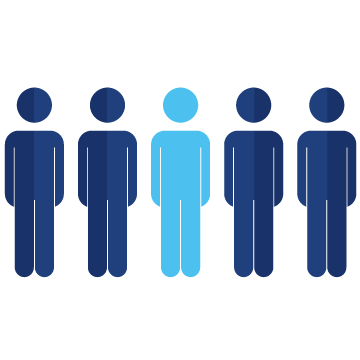 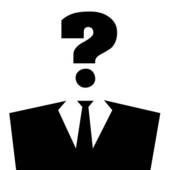 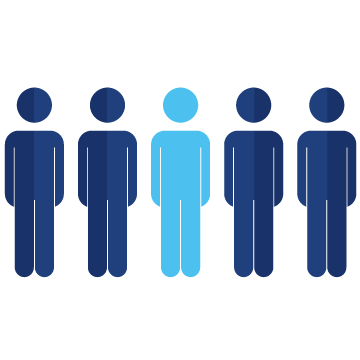 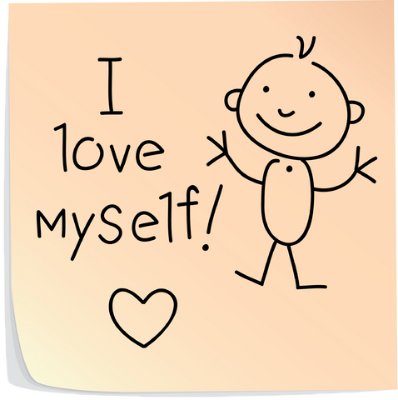 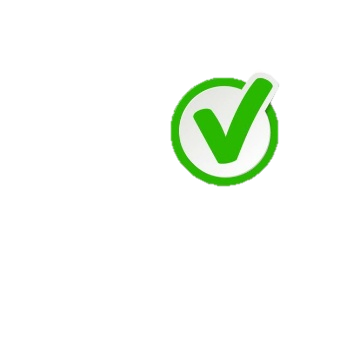 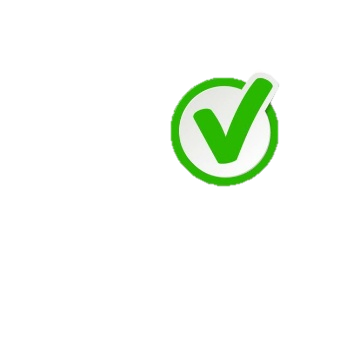 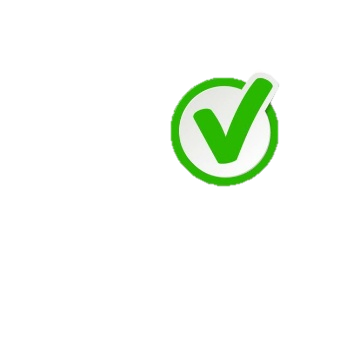 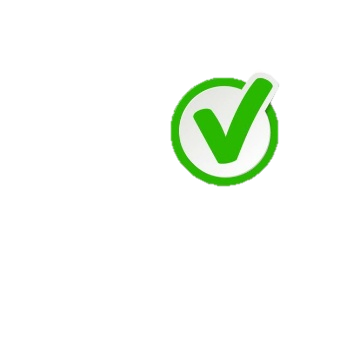 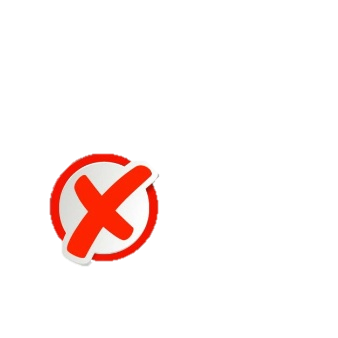 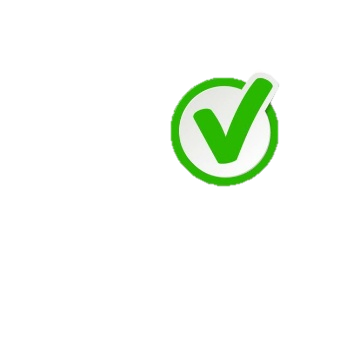 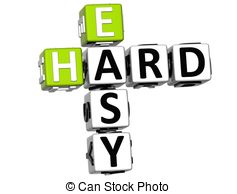 Name the examples of factors that can affect conformity choosing from:

Anonymity      Group size      Self-esteem      Task Complexity      Unanimity

For each factor, state whether conformity would increase or decrease and explain why. NB for group size, be sure to refer to the maximum group size beyond which further increases don’t have an effect on conformity.
ZIMBARDO: A STUDY INTO CONFORMITY TO SOCIAL ROLES
Which of the following is a type of conformity?
Which of the following is an explanation for conformity?
Which of the following statements best describes compliance?
Which of the following statements best describes normative social influence?
Unanimity
Internalisation
Normative social influence
Obedience
Compliance
Informational social influence
Identification
Internalisation
Conforming to a majority because we want to be accepted or liked
Publicly and privately agreeing with the majority view
Public agreeing with the majority but privately disagreeing
Conforming to a majority because we want to be correct
Going along with a group of people because we want to be liked by them
Going along with a group of people because we don’t know what we’re doing
Going along with other people even though we don’t agree
Going along with other people because we accept their views
In Asch’s study, the naïve participant was always seated:
What did Asch find about group size?
What did Asch find about unanimity?
What did Asch find about task difficulty?
Multi-Choice Quiz 1
Last
First
Next to last
Last or next to last
Conformity kept increasing with group size
Conformity decreased as group size increased
Conformity increased with group size but only up to a point
Increasing group size had no effect on conformity
Conformity stayed the same whether the majority was unanimous or not
A unanimous majority had the greatest effect on conformity
When a partner disagreed with the majority, conformity increased
A divided majority had the greatest effect on conformity
Conformity decreased when the task became more difficult
Conformity increased when the task became more difficult
Increasing task difficulty had no effect on conformity
The task was too difficult for the naïve participants
The Stanford Prison Study investigated:
What was Zimbardo’s role in the Stanford Prison Study?
The roles of guard and prisoner were decided:
Which statement best describes the behaviour of the prisoners?
Rebellion
Conformity to social roles
Obedience to authority
Compliance
The prison superintendent
Both prison superintendent and lead researcher
Lead researcher
Not part of the study
On a first come, first served basis
By asking the Ps to volunteer
By the researchers
Randomly
They resisted the cruelty of the guards throughout the study
They became more withdrawn and anxious as the study progressed
They made it very difficult for the guards to enforce the rules of the prison
They supported each other
MILGRAM: A STUDY INTO OBEDIENCE
How many participants went up to 300 volts?
What was the maximum voltage used in the study?
The participants all volunteered believing they were to do
The dependent variable in the study was:
All of them
None of them
30 of them
20 of them
500
475
450
300
A study on aggression
A study on power
A study on memory and learning
A study on obedience
The type of prods used
The presence of Mr Williams
The level of shock given to the learner
The presence of the experimenter
The participants were recruited by
The participant was told that the learner had to learn
Which one of these was not a prod used?
The participants responded to the stress of the experiment in many ways including
Multi-Choice Quiz 2
Telephone
TV adverts
Newspaper adverts
University staff
Maths problems
Word pairs
Anagrams
Sign language
Please continue/please go on
The experiment requires that you continue
Please continue or else I will have to terminate the experiment
It is absolutely essential that you continue
Laughing
Stuttering
Biting their lips
All of the above
In a later study carried out in a rundown office block, Milgram found
Which variation of Milgram’s original study saw the highest percentage of Ps going up to 450 volts?
What is a methodological issue with Milgram’s study?
The study broke the ethical guidelines of:
Obedience rates increased
Obedience rates stayed the same
Obedience rates decreased
The study had to be terminated
Change of venue to a downtown office block
Learner could not be seen or heard
Instructions provided to the P over the telephone
Teacher instructed confederate to administer shock
Low ecological validity
Inter-observer reliability
Deception
Protection of participants
Deception
Right to withdraw
Protection of participants
All of the above
Evaluating Milgram
In the boxes on the left, explain why the limitations listed are problems (making specific links to Milgram’s study). You should then connect the central boxes with their matching counterargument on the right
Milgram made it clear that Ps would be paid even if they did not continue with the study.  The experiment may have lacked validity if Ps were constantly reminded of their right to withdraw.
Participants were deceived as to the real purpose of the experiment.
Deception was necessary to make the study as internally and ecologically valid as possible. All participants were fully debriefed when the study ended.
The study was unethical.
When asked later, 70% of participants said that they believed that they were giving real electric shocks.
Milgram’s sample was unrepresentative.
The study lacks ecological validity.
Later studies have supported the ecological validity of Milgram’s research.  Hofling et al found that 21 out 22 nurses (in a real life hospital) were willing to administer a potentially lethal dose of a drug to a patient when ordered to by a doctor
The participants were from mixed backgrounds.  The study has been replicated in other cultures with similar results to the original, although collectivist cultures are slightly more likely to obey.
Orme and Holland argue that the experiment lacks (experimental) validity.
Milgram argued that he could not possibly know how distressed P’s would become.  In answer to a follow up questionnaire a year later - 84% of Ps said they were glad they had taken part and 74% felt they had learned something.
Ps were not given the right to withdraw.
Write a description of how uniform, proximity and location can affect obedience. You should then state the percentages that Milgram found obedience increased/decreased by.
In a different variation to the original study, the teacher had to force the hand of the learner onto an ‘electroshock plate’ when he refused to answer a question.
An alternative situation involved the experimenter leaving the room and giving instructions to the teacher via telephone. The participants frequently pretended to give shocks or gave weaker ones than they were ordered to.
In the original experiment, the teacher and learner were in separate (adjoining) rooms so that the teacher could hear the learner though could not see him.
In the proximity variation, they were in the same room.
Proximity
Location
Uniform
In the original study, the experimenter wore a grey lab coat as a symbol of authority but in a variation, Milgram had the experimenter called away because of an inconvenient telephone call right at the start of the procedure. The role of the experimenter was taken over by an ‘ordinary member of the public’ (played by a confederate) in everyday clothes.
Milgram conducted a variation of the study in a run-down building rather than the prestigious university setting of Yale University where the study was originally completed giving the experimenter less authority and lowering the legitimacy of authority.
Situational Variables in Milgram’s study
Factors (external circumstances) that Milgram believed influenced the level of obedience shown by participants.
Explaining obedience: Agency theory
Moral Strain
Agentic and Autonomous states
Milgram’s Agency Theory
You have to be able to:
Define moral strain
Define agentic state
Know what is meant by autonomous state
Know what binding factors are
Explain Milgram’s agency theory
Evaluate Milgram’s agency theory
Explaining Milgram’s Agency Theory
Evaluating Milgram’s Agency Theory
Binding factors
Explaining obedience: Legitimacy of Authority
Legitimacy of authority
Destructive authority
Legitimacy of Authority Theory
You have to be able to:
Define legitimacy of authority
Know what is meant by destructive authority
Explain legitimacy of authority theory
Evaluate legitimacy of authority theory
Explaining Legitimacy of Authority Theory
Evaluating Legitimacy of Authority Theory
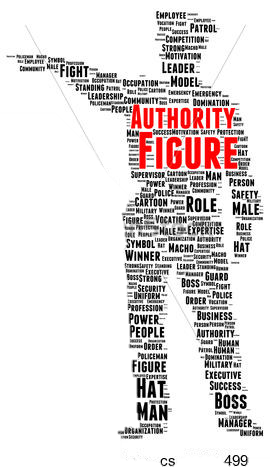 ADORNO: THE AUTHORITARIAN PERSONALITY
A strength is that there does appear to be a relationship between authoritarianism and obedience
Research has shown that authoritarian personalities are more obedient.
For example, Elms and Milgram found higher authoritarianism levels in twenty obedient participants in Milgram’s research compared with 20 disobedient participants
For example, Adorno’s research using the F-scale has found that those with a higher score on the questionnaire are more likely to be obedient. Similarly, Altemeyer’s right wing authoritarianism (RWA) score shows that the higher the score, the more obedient the individual is.
A further finding was that obedient participants reported being less close to their fathers in childhood compared with disobedient participants.
For example, Dambrun and Vatine found that high RWA scores were correlated with the maximum shock given, even when told the shocks were not real.
However, many obedient Ps also reported having good parental relationships meaning that this may not be the best explanation for obedience.
This suggests that authoritarianism is a good explanation for obedience.
What did Milgram find out about proximity in his variations?
Which of Milgram’s variations produced the lowest obedience?
Bickman’s study supports Milgram because he found that:
Hofling’s study supported Milgram and involved:
Obedience increased when the experimenter issued his instructions over the phone
Obedience decreased when the teacher and learner were physically closer
Most Ps obeyed even when they had to put the learner’s hand on a shock plate
The physical proximity of experimenter, teacher and learner had the smallest effect
Teacher forced learner’s hand onto a shock plate
Study transferred to rundown offices
Experimenter issues instructions via telephone
Member of public stands in for experimenter
Changing to a higher status location increased obedience
People more often obeyed someone dressed in a security guard’s uniform
Increasing the distance between the Ps reduced obedience
Reducing the distance between authority and P increased obedience
Nurses
Milkmen
Army officers
Security guards
Believing you are carrying out the wishes of someone else is a brief description of:
The massacre of unarmed civilians at My Lai by American soldiers can be explained by:
A problem with the agentic state explanation is that:
Legitimacy of authority is a good explanation of cultural differences in obedience because:
Multi-Choice Quiz 3
Informational social influence
Situational theory of obedience
Agentic state
Legitimacy of authority
Agentic state
Legitimacy of authority
Both the agentic state and legitimacy of authority
Neither agentic state nor legitimacy of authority
It can’t explain why the proportion of people who obeyed in Milgram’s study was so high
It can’t explain why some Ps in Milgram’s study didn’t obey
There is no research support
It is not as useful as legitimacy of authority
Some cultures are more traditionally respectful of authority than others
Some cultures are less traditionally respectful of authority than others
Cultures differ in the way parents raise children to view authority figures
All of the above
According to Adorno, people with an authoritarian personality:
Authoritarian personality is measured using the:
An authoritarian personality develops because a child:
People with an authoritarian personality are very preoccupied with social status therefore they:
Are highly obedient to authority
Look with contempt on people of inferior social status
Favour traditional values and conventional attitudes
All of the above
Assertiveness scale
Potential for fascism scale
AP-scale
Potential for obedience scale
Receives unconditional love and affection from parents
Is spoiled by his/her parents who do not use any discipline
Experiences feelings of hostility towards his/her parents that cannot be expressed directly
Is accepted regardless of his/her achievements
Treat all people with respect
Feel sympathetic to those of lower status
Tend not to be impressed by the trappings of high status
Are servile and obedient towards those of higher status
Resisting Social influence
Social Support
Evaluation
Evaluation
Locus of control
Evaluation
Evaluation
Locus of Control
No matter how hard I try, some people just don’t like me.
State whether the statements indicate somebody with an internal locus of control or an external locus of control.

Once completed, match the statements below.
I am superstitious.
Locus of control is
The perception that a person has assistance available from other people
What happens to me in life is my own doing.
Being successful in life means being in the right place at the right time or knowing the right people.
Social support is
Believe that what happens to them is determined by things such as luck
People with a strong internal locus of control
That it breaks the unanimity of the majority
In the long run, people get the respect they deserve.
Many of the unfortunate things that happen to people in life are due to bad luck.
People with a strong external locus of control
A person’s perception of personal control of their own behaviour
Defiant peers
Believe that what happens to them is a result of their own ability
There is a direct link between how hard I study and how well I do.
People are lonely in life because they don’t try to make friends.
In conformity, an important aspect of social support is
Enable us to remove ourselves from situations where we are expected to obey
MINORITY INFLUENCE (AND MOSCOVICI)
Social Influence and Social Change
CONFLICT IN THE MINDS OF THE MAJORITY. CONFLICT IS MORE LIKELY IF
INTERNALISE IT. THE MESSAGE IS THEN PASSED ON TO MANY OTHER MAJORITY MEMBERS THROUGH THE
THE AUGMENTATION PRINCIPLE. THE MAJORITY ARE FORCED TO EXAMINE THE MINORITY MESSAGE, AND MAY
WHEN A MINORITY HAS AN EFFECTIVE MESSAGE, IT CREATES
THIS IS CALLED SOCIAL CRYPTOAMNESIA (PEREZ ET AL, 1995).
THE SOURCE OF THE MESSAGE IS FORGOTTEN AND ALL THAT REMAINS IS THE NEW SOCIAL NORM.
THE MINORITY ARE CONSISTENT, FLEXIBLE, COMMITTED AND HAVE MADE SACRIFICES KNOWN AS
SNOWBALL EFFECT UNTIL THE MINORITY BECOMES THE MAJORITY. IN TIME,
CONSISTENCY
AUGMENTATION PRINCIPLE
INFORMATIONAL SOCIAL INFLUENCE
DRAW ATTENTION TO CAUSE
SNOWBALL EFFECT
THE ROLE OF CONFLICT
SOCIAL CRYPTOAMNESIA
The effects of social support were shown in Asch’s studies when:
Social support helps people to resist social influence because:
Which of the following statements about locus of control is the most accurate?
High internals are more likely to resist social influence than high externals because:
The size of the majority was increased from 2 to 14
The task was more difficult because the lines were closer
The Ps wrote their answers down rather than stating them aloud
A dissenter gave the correct answer all the time
It breaks the unanimity of the majority
It provides a model of disobedience to be followed
It frees people to act according to their consciences
All of the above
Everyone is either definitely internal or definitely external
There is very little difference between moderate internals and moderate externals
High internals and high externals are at opposite ends of a continuum
Internals and externals ate very similar in their ability to resist social influence
They believe that whatever they do makes no real difference
They tend to be more self-confident and to take personal responsibility
They are less likely to have an authoritarian personality
They have a greater need for social approval from others
Minority influence is especially effective because:
Consistency in the minority position is effective because:
Flexibility in the minority position is needed because:
Minority influence can lead to which kind of conformity?
Multi-Choice Quiz 4
It involves supporting strange and unusual causes
People are forced to think more deeply about the issues
No one likes to think they are part of a mindless herd
A small group of people appears non-threatening
It highlights the complacency of the majority
It increases the amount of interest from the majority
Most people have a need to be consistent in their views
A bickering minority attracts more attention and support
Consistency alone can be a negative thing and off-putting
It shows that the minority isn’t really all that bothered
It allows the majority to get its own way so they are more likely to agree
None of the above
Compliance
Identification
Internalisation
Informational
Once social change has occurred, its origins are forgotten by the majority in a process called:
Conformity to a minority view can sometimes create social change through the operation of:
The augmentation principle in minority influence refers to:
The way in which a minority view becomes the new norm of the majority can be explained by:
Social cryptoamnesia
Flexibility
Gradual commitment
Internalisation
Augmentation
The snowball effect
Social proof
Normative social influence
How the source of social change is eventually forgotten
How members of the minority make personal sacrifices
The attention that the minority attracts from the majority
The deeper processing of the minority view by the majority
Compliance
Social proof
Consistency
The snowball effect
Who Am I?
I conducted a Laboratory experiment using 36 blue/green slides to investigate minority influence
I conducted a piece of research into obedience of nurses
I conducted a field experiment investigating obedience and the power of uniform.
I found that 36.8% of participants conformed to the majority in my original study
I am a woman who lost my life protesting for women’s right to vote
I conducted a piece of research that found that flexibility was an important factor for a majority to conform to a minority.
My research can be criticised for breaking lots of ethical issues however I know how to defend my research.
I investigated conformity to social roles
True or False
Compliance results in a change in private attitude but not public behaviour
Internalisation follows a close examination of the group position
Compliance is motivated by the desire to avoid the group’s disapproval
Internalisation results in a change in public behaviour but not private attitudes
Internalisation is associated with informational social influence
The presence of obedient allies causes obedience levels to drop
The obedient behaviour of peers makes an action appear less harmful 
Human beings are more likely to obey in high status contexts than low status contexts
The quickest route to social change is through minority influence 
The influence of the suffragettes decreased because of their use of hunger strike
Social change is more likely when minority group members are consistent with each other. 
In public, minority sources generate less change than majorities
Minority influence tends to be latent rather than direct
Obedience decreased to 30%
In a different variation to the original study, the teacher had to force the hand of the learner onto an ‘electroshock plate’ when he refused to answer a question.
An alternative situation involved the experimenter leaving the room and giving instructions to the teacher via telephone. The participants frequently pretended to give shocks or gave weaker ones than they were ordered to.
In the original experiment, the teacher and learner were in separate (adjoining) rooms so that the teacher could hear the learner though could not see him.
In the proximity variation, they were in the same room.
Obedience decreased to 40%
Obedience decreased to 20.5%
Proximity
Location
Uniform
The physical closeness or distance of an authority figure to the person they are giving an order to. In the case of Milgram, it also involved the physical closeness of the teacher to the victim (learner).
People in positions of authority often have a specific outfit that is symbolic of their authority e.g. police officers. This indicates to the rest of us who is entitled to expect our obedience.
The place where an order is issued. The relevant factor is the status or prestige associated with the location.
In the original study, the experimenter wore a grey lab coat as a symbol of authority but in a variation, Milgram had the experimenter called away because of an inconvenient telephone call right at the start of the procedure. The role of the experimenter was taken over by an ‘ordinary member of the public’ (played by a confederate) in everyday clothes.
Milgram conducted a variation of the study in a run-down building rather than the prestigious university setting of Yale University where the study was originally completed giving the experimenter less authority and lowering the legitimacy of authority.
Situational Variables in Milgram’s study
Obedience decreased to 20%
Obedience decreased to 47.5%
Factors (external circumstances) that Milgram believed influenced the level of obedience shown by participants.